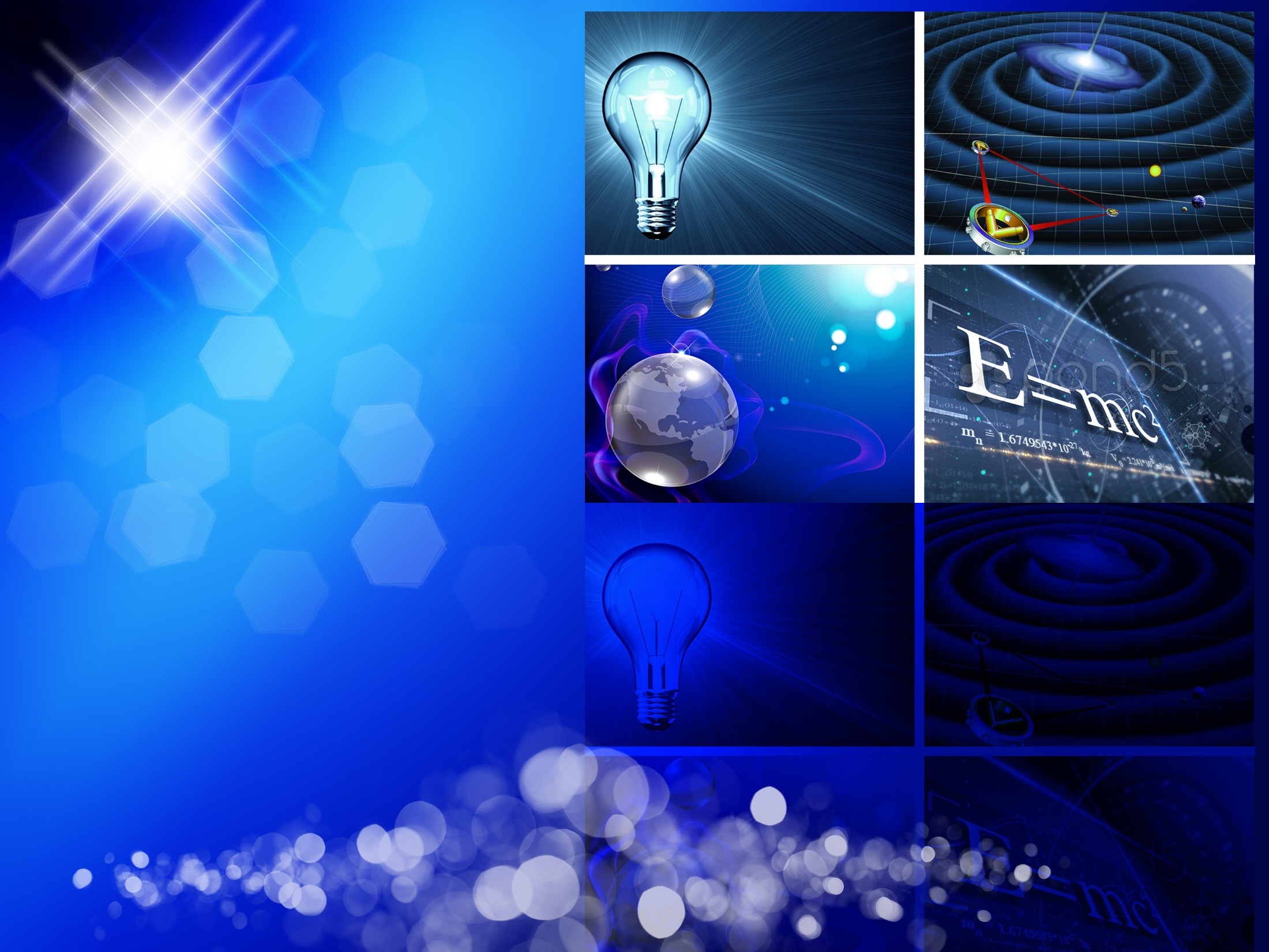 Ботаники       с гальванометром
Выполнили:
                                                     Бобарыкин Андрей,
                                                     Королёва Дарья,
                                              учащиеся 8 класса
                             АНОО Православная гимназия имени   
                             преподобного Сергия Радонежского

                         2018 г
              г. Сергиев Посад
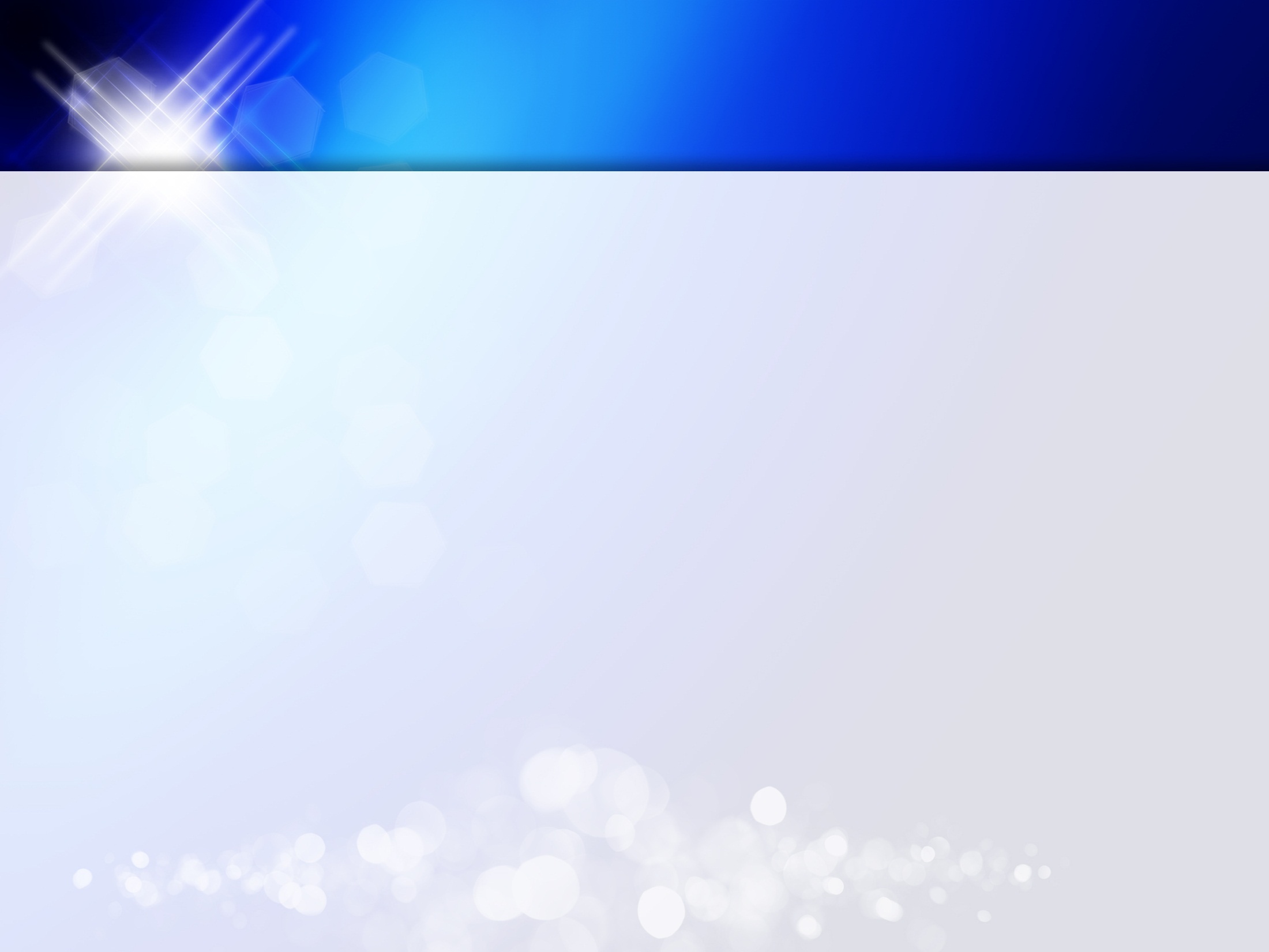 Опыты Луиджи Гальвани
Профессор анатомии Болонского университета Луиджи Гальвани прикоснулся отпрепарированной мышцей лягушки к холодным перилам балкона и обнаружил, что она дергается
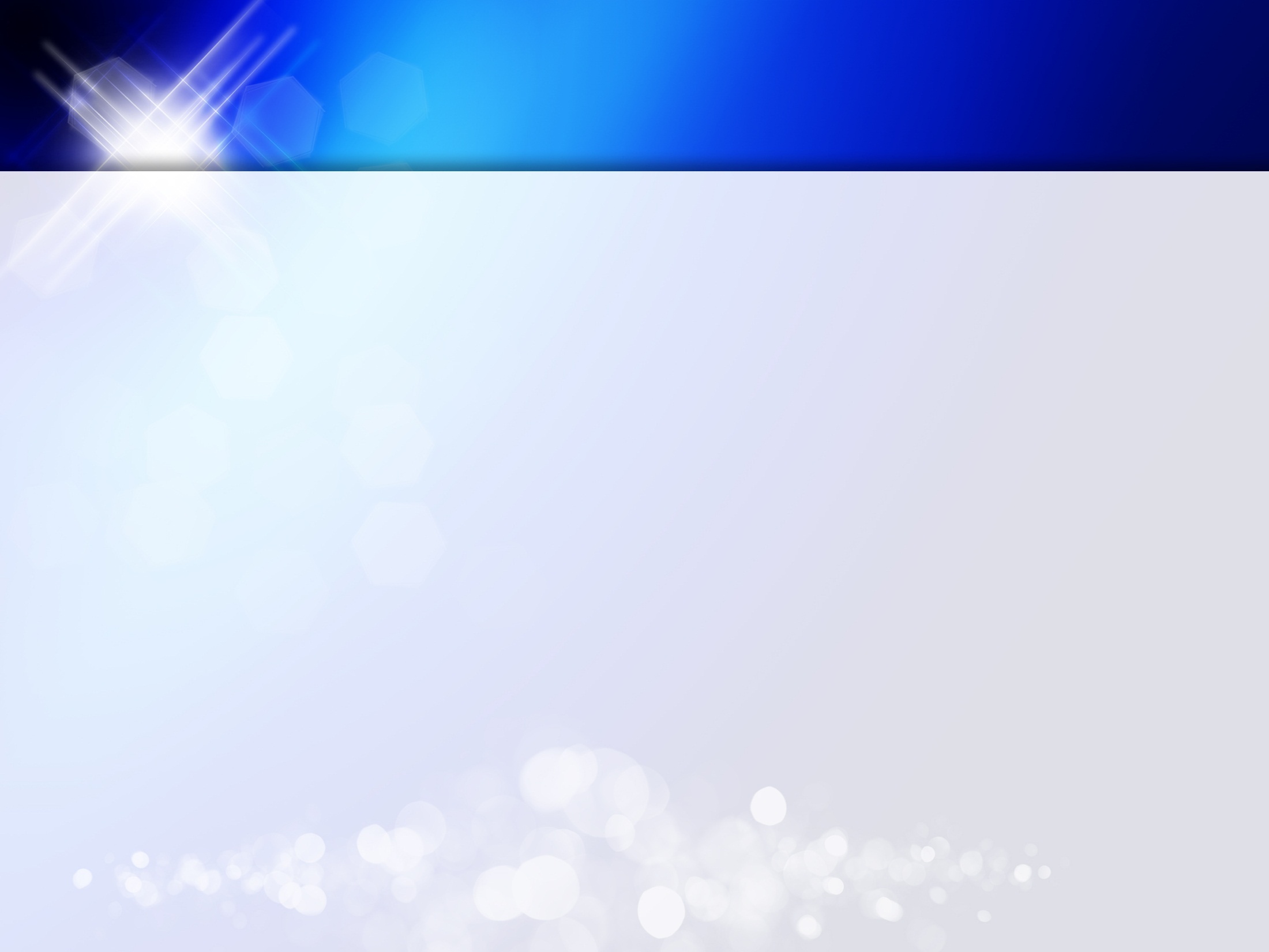 Опыты В. Битнера и Ж. Лёба
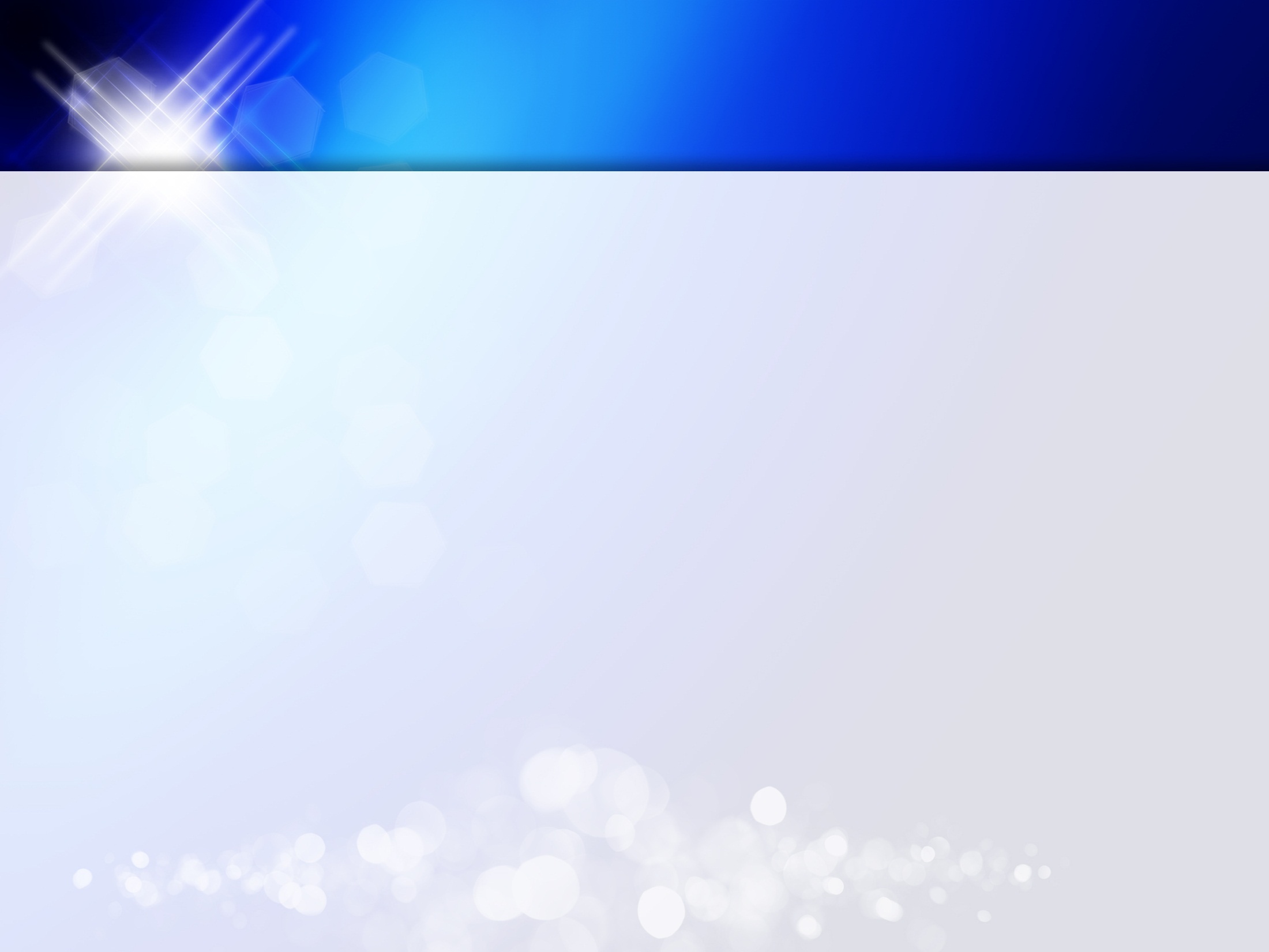 Опыты с мультиметром
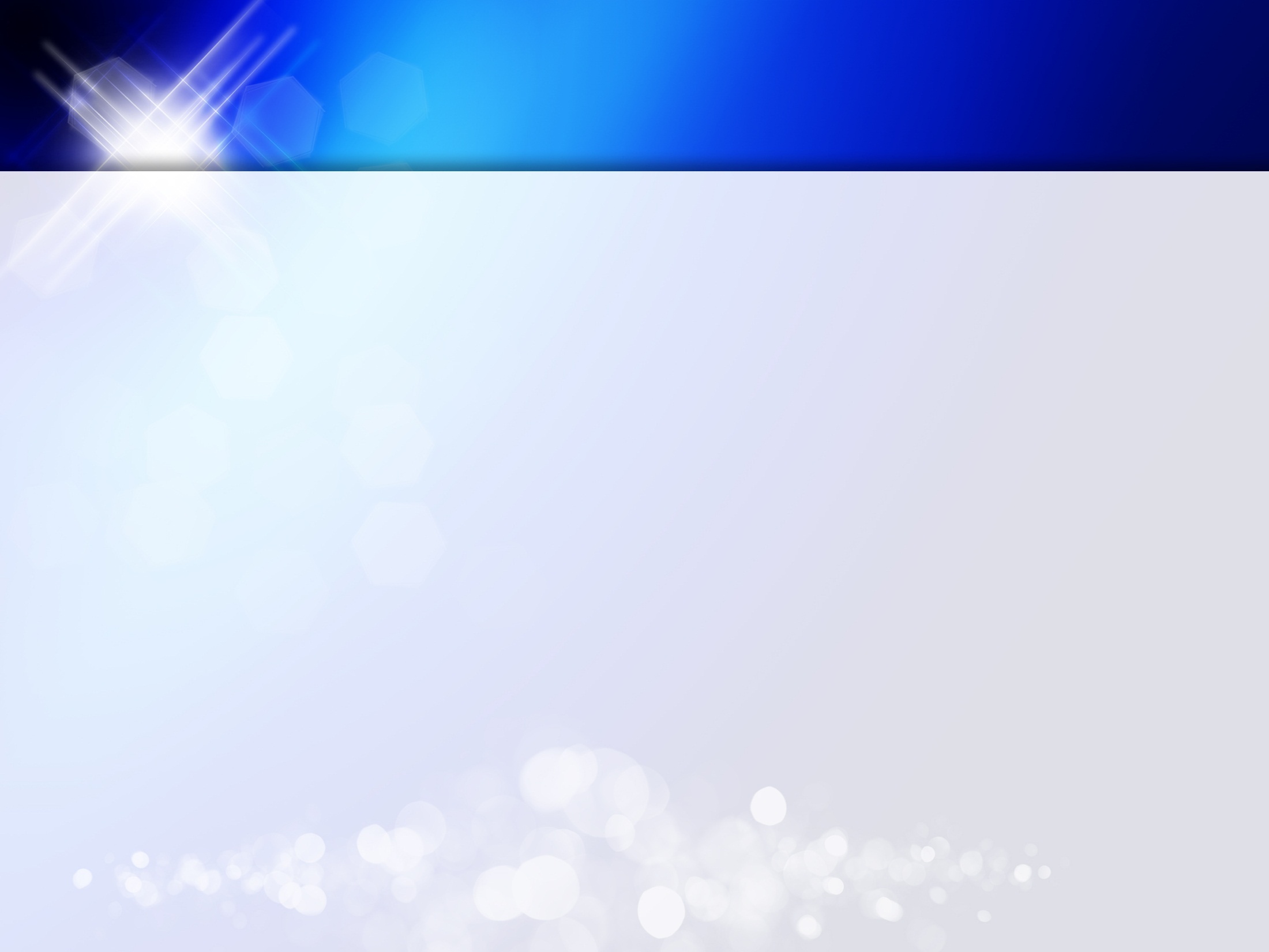 Опыты с мультиметром
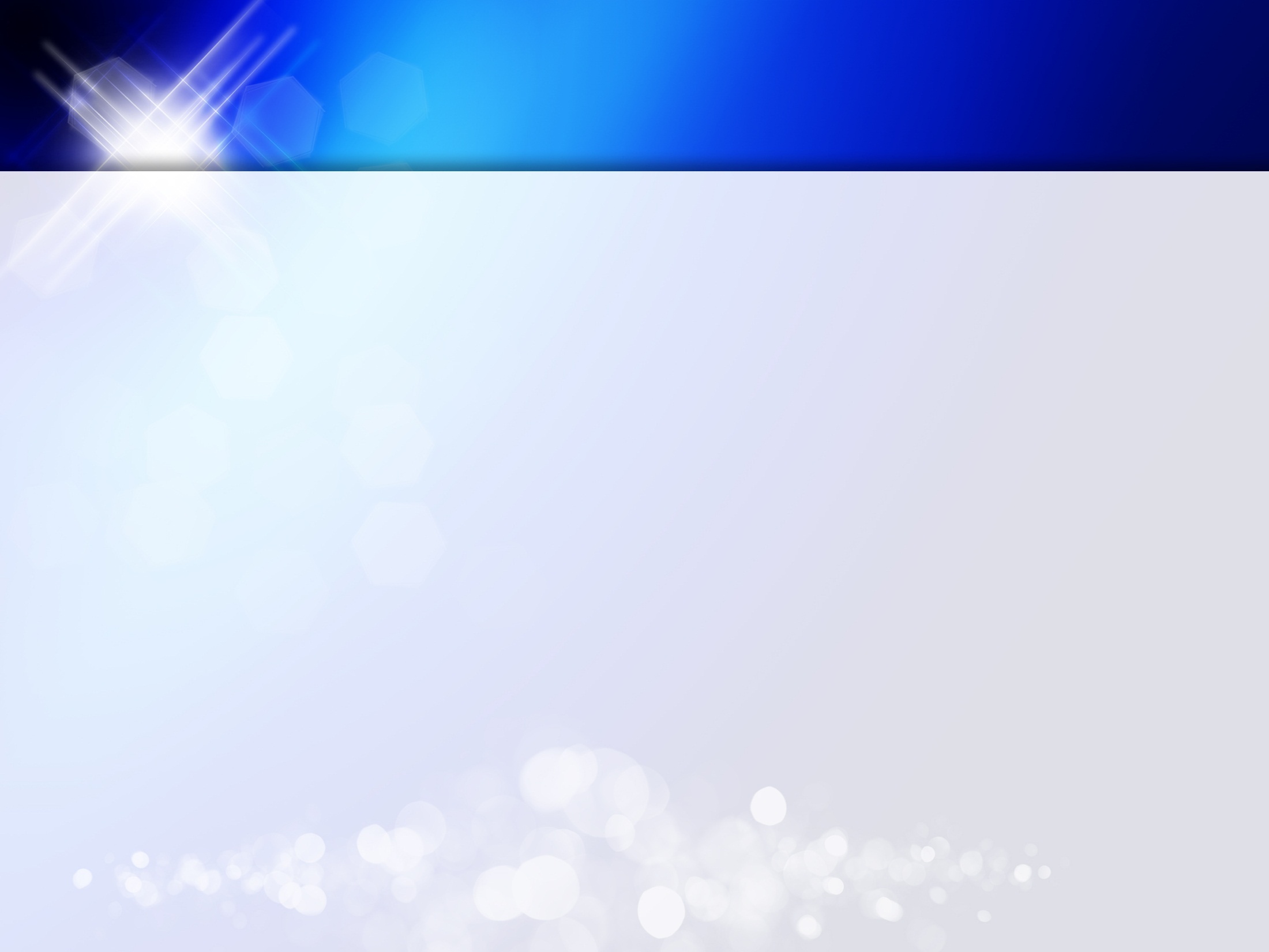 Опыты с мультиметром
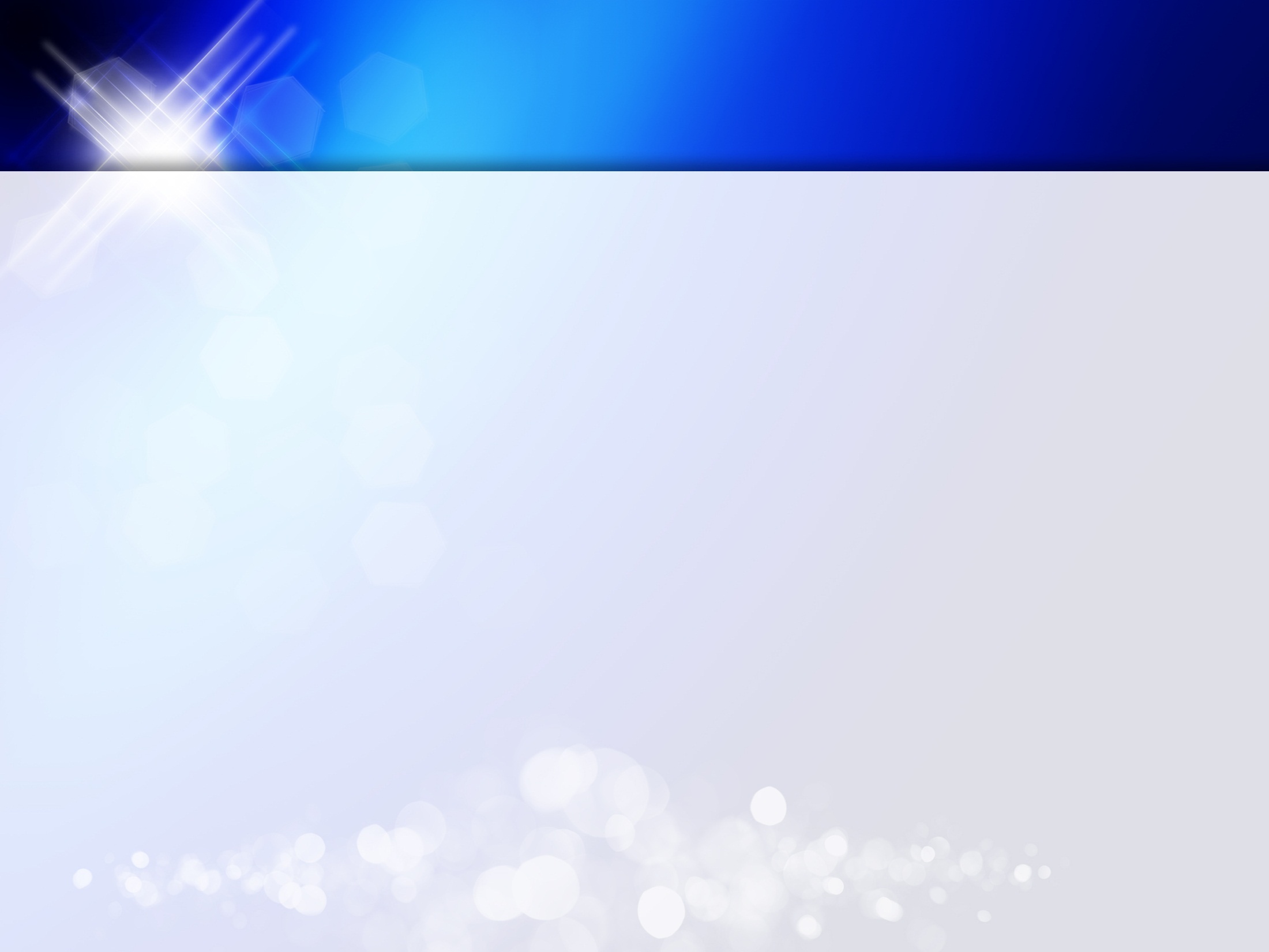 Опыты с мультиметром
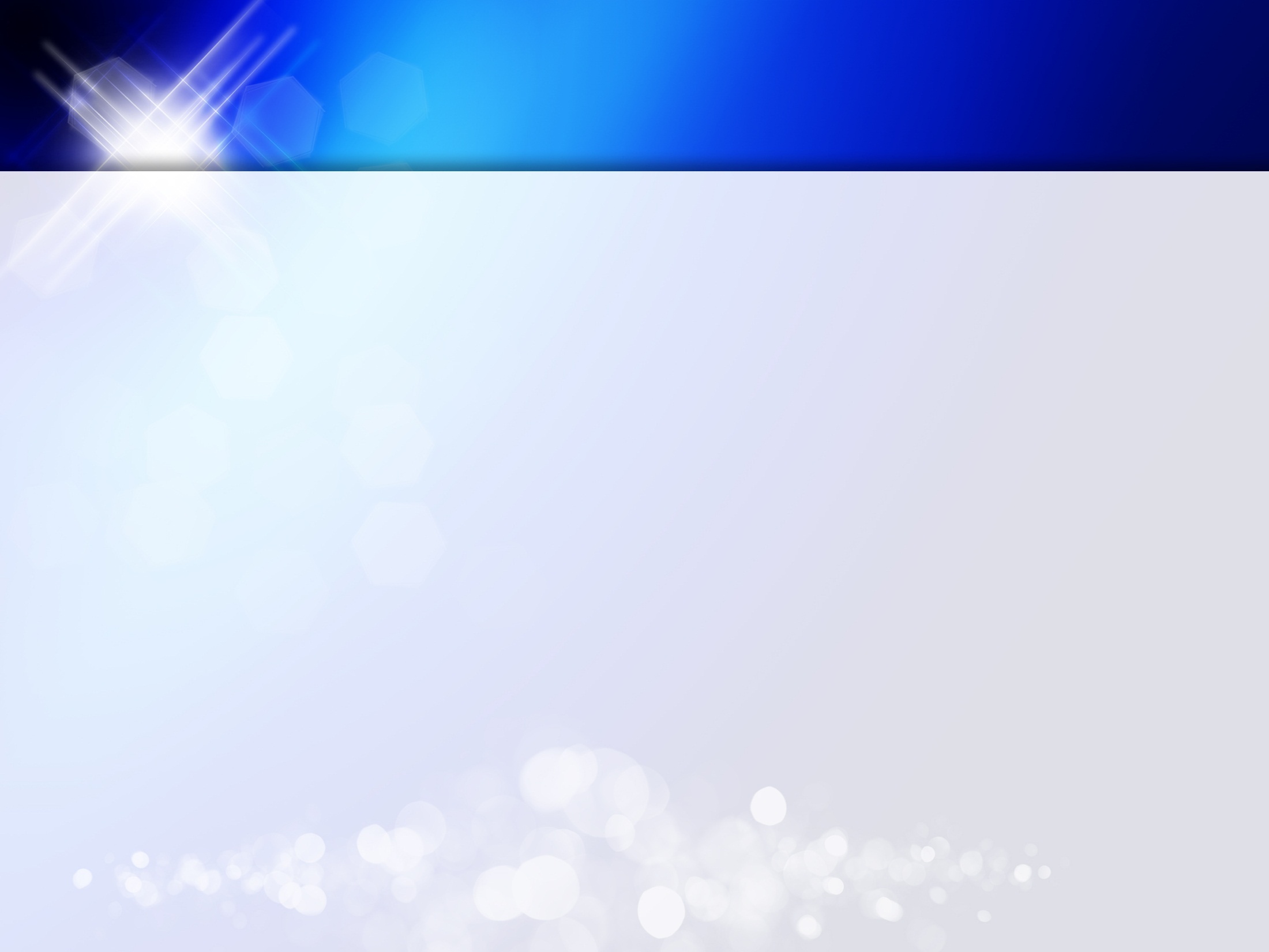 Поверхностный аппарат                                клетки
Клеточная стенка
М
е
м
б
р
а
н
а
Липиды
Белки
Белки
Липиды
Цитоплазма
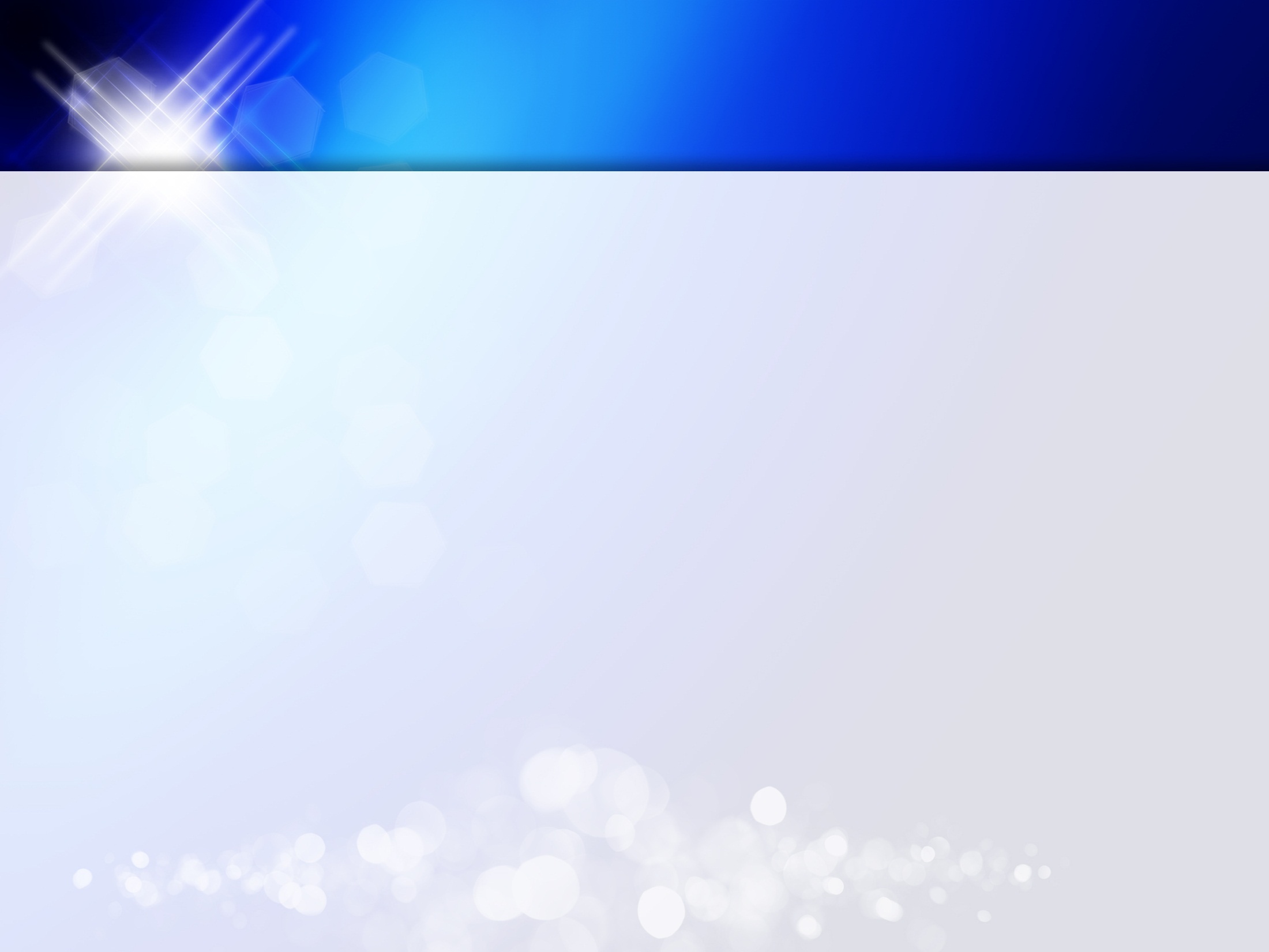 Натриевые и калиевые                      каналы
Внутри белка открываются каналы, по которым осуществляется перенос ионов Na+ и K+
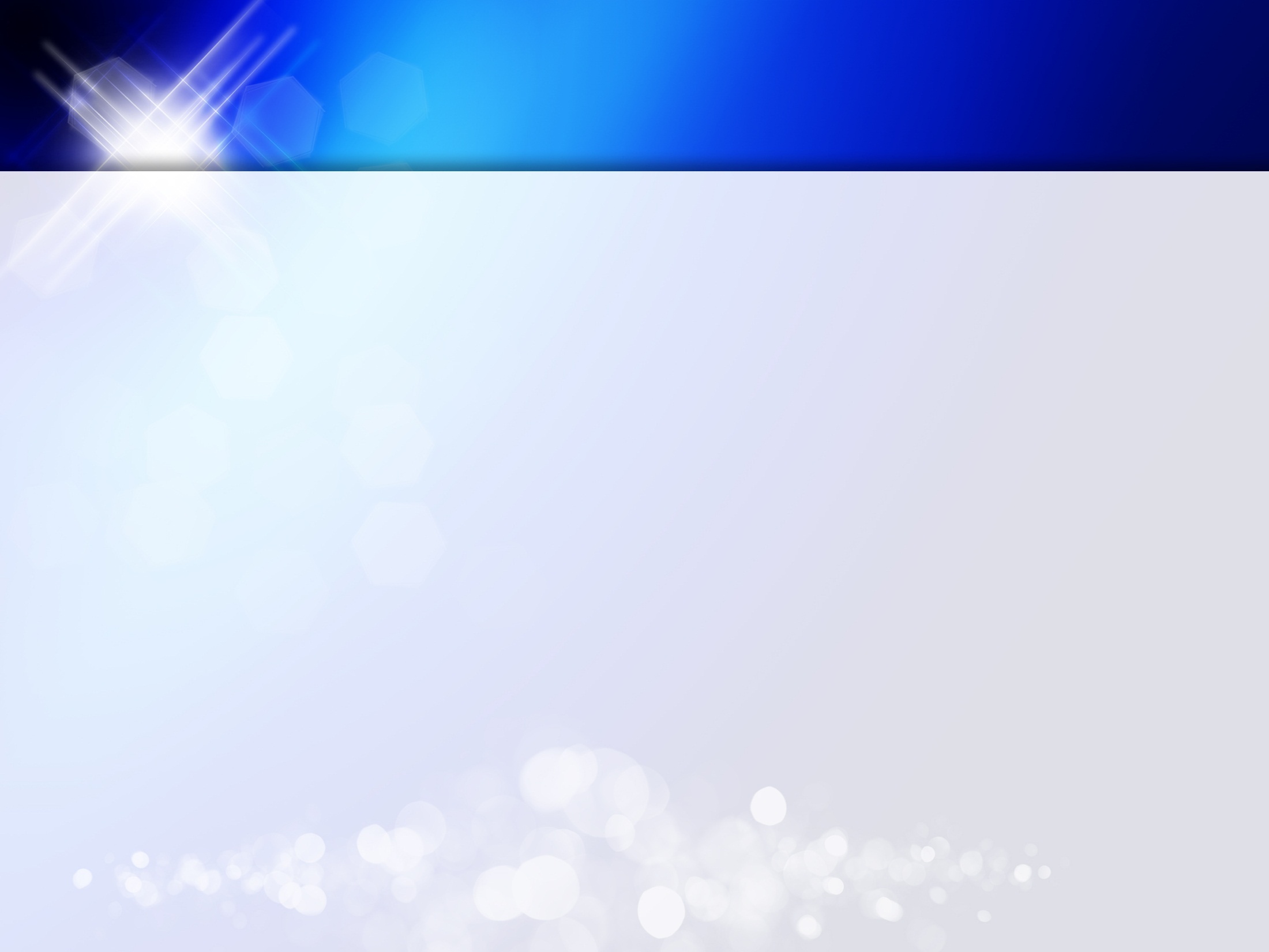 Заключение
В своей работе мы попытались найти объяснение простому физическому эксперименту - обнаружение электрических явлений в растениях. Объяснение это, как оказалось, отнюдь не является простым. «Заглянув» во внутрь растительной клетки, мы обнаружили сложнейшие процессы, которые там происходят, и убедились сколько интересного и важного пока сокрыто от нас.